1
工程數學特論
Selected Topics in Engineering Mathematics
授課者：丁建均，劉俊麟
教學網頁：https://djj.ee.ntu.edu.tw/EM.htm
(請上課前來這個網站將講義印好)

歡迎大家來修課！
2
授課者：丁建均，劉俊麟

丁建均
Office： 明達館723室,    TEL： 33669652  
Office hour： 週一下午，週三上午，週四下午，週五下午皆可以來找我      
個人網頁：https://disp.ee.ntu.edu.tw/          
E-mail:        jjding@ntu.edu.tw    

劉俊麟
Office： 明達館515室,    TEL： 33669806    
個人網頁：https://homepage.ntu.edu.tw/~chunlinliu/          
E-mail:        chunlinliu@ntu.edu.tw (用 E-mail 約 office hour 時間)

進階微分方程、傅立葉分析、進階機率與統計的部分由丁建均老師授課，進階線性代數的部分由劉俊麟老師授課
3
上課時間： 星期二 第 7, 8, 9 節 (PM 14:20~17:20)
上課方式
http://cool.ntu.edu.tw
(1) 錄影 ，影片將藉由 NTU Cool 下載

(2) 現場 (明達館205室)
教材： 講義
評分方式：五次作業 65%,   期末考 35%
用 NTU Cool 來繳交作業的電子檔     http://cool.ntu.edu.tw
(紙本用 PDF files 繳交，並且附程式碼)
考試：Open book，線上，限時240分鐘
4
參考教材：
上課日期
5
6
注意事項：

請上課前，來這個網頁，將上課資料印好。
       https://djj.ee.ntu.edu.tw/EM.htm 

(2) 請各位同學踴躍出席 。

(3) 作業一次10題，作業不可以抄襲。作業若寫錯但有用心寫仍可以有40%~90% 的分數，但抄襲或借人抄襲不給分。

(4) 作業較難的題目都會給予充分的提示，但一定要自己寫

(5) 期末考採行 open book 的方式，考試時間為 240分鐘
     出題範圍為講義有提到的部分 (除非特別註明只教不考)
7
注意事項：

(6) 只教不考的範圍是期末考不會考，但有可能作業會由當中出題

(7) 每三週一次作業，每次作業會有一個以上程式題

(8) 在解答公佈前作業皆可補交，但遲交將扣 15% 的分數
     各次作業解答公佈時間為，
     HW1:  4/28, HW2: 5/12, HW3: 5/26, HW4: 6/2, HW5: 6/16

(9) 不需記任何一個式子，不需磨練運算速度，但是要了解物理意義，培養實際上解決問題的能力
8
Matlab Program
Download: 請洽台大各系所
參考書目
洪維恩，Matlab 程式設計，旗標，台北市，2013 .    (合適的入門書)
張智星，Matlab 程式設計入門篇，第四版，碁峰，2016.   
預計看書學習所花時間： 3~5 天
Python Program
Download:  https://www.python.org/
參考書目
葉難， Python程式設計入門，博碩，2015
黃健庭， Python程式設計：從入門到進階應用，全華，2020
The Python Tutorial        https://docs.python.org/3/tutorial/index.html
課程大綱
9
(A) Differential Equation Part
(1) Numerical Methods and Nonlinear DEs (2W)
(2) Partial Differential Equations (3W)
(3) Function Approximation (1W)
(B) Fourier Analysis Part
(1) Fourier Analysis (2W) 
(2) 2D FT and Discrete FT (1W)
(C) Probability and Statistics Part
Probability Model, Entropy, and KL Divergence (1W)
Random Process, Independent Component Analysis (1 W)
(D) Linear Algebra Part (4W)
Review, Advanced Operations, and Norms (1W)
Advanced Matrix Decompositions (1.5 W)
Least Squares Problems (1.5W)
10
課程定位
(1) Advanced Parts of (i) Differential Equations, (ii) Signals and Systems, (iii) Linear Algebra, and (iv) Probability and Statistics
(2) Connection between the Undergraduate Courses and the Mathematical Tools Required for Research
(3) Improving the Ability to Solve Practical Mathematical Problems
11
附錄一   Table of Integration
12
附錄二  微分方程查詢
https://integrals.wolfram.com/index.jsp
輸入數學式，就可以查到積分的結果
範例：
(a) 先到integrals.wolfram.com/index.jsp 這個網站
(b) 在右方的空格中輸入數學式，例如
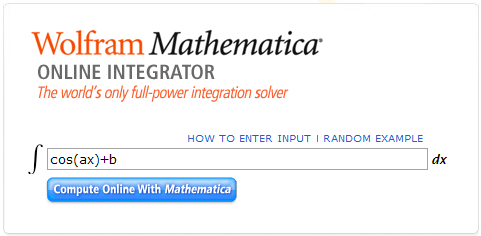 數學式
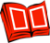 13
(c) 接著按 “Compute Online with Mathematica”
     就可以算出積分的結果
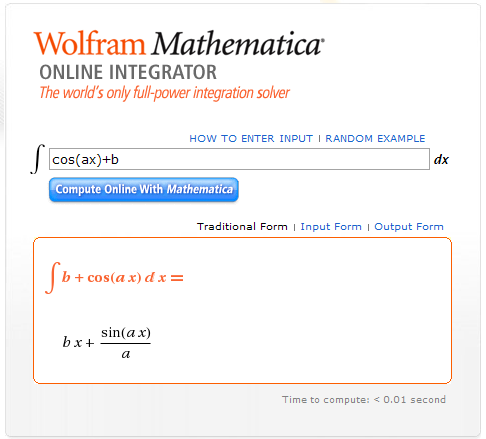 按
結果
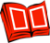 14
(d) 有時，對於一些較複雜的數學式，下方還有連結，點進去就可以看到相關的解說
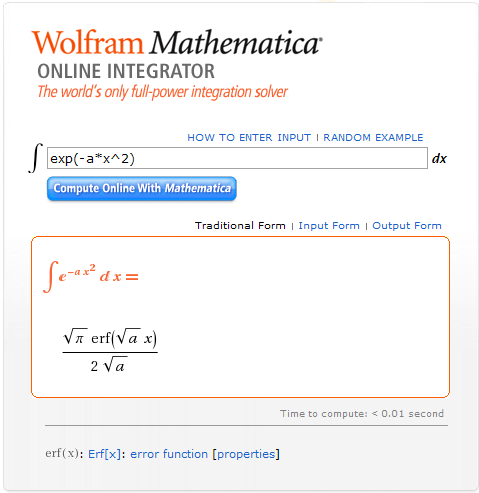 連結
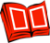 15
其他有用的網站
http://mathworld.wolfram.com/
對微分方程的定理和名詞作介紹的百科網站
http://www.sosmath.com/tables/tables.html
眾多數學式的 mathematical table (不限於微分方程)
http://www.seminaire-sherbrooke.qc.ca/math/Pierre/Tables.pdf
眾多數學式的 mathematical table，包括 convolution, Fourier transform, Laplace transform, Z transform
軟體當中， Maple, Mathematica, Matlab 皆有微積分結果查詢有功能
16
Part A:  Differential Equations
17
1.  Numerical Methods and Nonlinear Differential Equations
1.1  Review (只教不考)

1.2  Numerical Methods (只教不考)

1.3  Nonlinear Differential Equations

1.4  Applications of Nonlinear Differential Equations
[1] D. G. Zill and Michael R. Cullen, Differential Equations-with Boundary-Value Problem (metric version), 9th edition, Cengage Learning, 2017. 
[2] http://djj.ee.ntu.edu.tw/DE.htm
18
1.1 Review
1.1.1 Definitions
(1) Differential Equation (DE): any equation containing derivation
                                   x:      independent variable 自變數
                                   y(x):  dependent variable 應變數
19
(2) Ordinary Differential Equation (ODE):
  differentiation with respect to one independent variable
(3) Partial Differential Equation (PDE):
 differentiation with respect to two or more independent variables
20
(4) Linear Differentiation Equation:
All of the coefficient terms am(x) m =  1, 2, …, n are independent of y.
(5) Non-Linear Differentiation Equation
21
1.1.2 First Order DE
Methods:
graphic method
direct integration
numerical method
separable variable
analytic method
method for linear equation
method for exact equation
homogeneous equation method
Bernoulli’s equation method
method for Ax + By + c
series solution
Laplace transform
22
Methods of Solving the 1st Order DE
(1) Direct computation

(2) Separable variable

(3) Linear DE

(4) Exact equation
破解法： 直接積分
條件：
破解法： x, y 各歸一邊後積分
條件：
破解法：算
條件：
破解法：double N method
      先處理
      再處理
條件：
(或反過來)
23
(4-1) Exact equation 變型



(4-2) Exact equation 變型


(5) Homogeneous equation
破解法：
條件：
is exact
independent of x
破解法：
條件：
is exact
independent of y
破解法：u = y/x,   (y = xu)

       再用 separable variable method
條件：
24
(6) Bernoulli’s Equation




(7) Ax + By + C
破解法： u = y1–n 

       再用 linear DE 的方法
條件：
破解法： u = Ax + By + c
條件：
25
(2) Separable Variable Method
If                                    ,        then

Step 1   
                                                         where    p(y) = 1/h(y)

Step 2
                                                        
                                                        where
分離變數
個別積分
Extra Step: Initial conditions
26
[Example 1] (Zill, Page 48)
Step 1
Step 2
27
(3) Linear DE Method
(Step 1) Obtain the standard form and find P(x) 


(Step 2) Calculate 
(Step 3) The standard form of the linear 1st order DE can be rewritten as:


(Step 4) Further solve the equation.
(Extra Step) Initial conditions
28
[Example 2] (Zill, Page 58)
Step 1
Step 2
Step 3
Step 4
29
(6) Bernoulli’s Equation
【Definition】 Bernoulli’s equation: 


We can set  u = y1–n  ,                                  , and the method of solving
 the 1st order linear DE to solve the Bernoulli’s equation.
so
(Chain rule)
30
[Example 3] (Zill, Page 74)
Previous Step: Conclude that it is a Bernoulli’s equation with n = 2.
Step 1: set u = y–1 (y = u–1)
(Chain rule)
Step 2: Convert into the 1st order linear DE (standard form)
原式
Step 3: Obtain the solution of the 1st order DE


Step 4:  Substituted by  u = y–1
31
1.1.3  Linear Higher Order DE
Methods:
reduction of order
homogeneouspart
auxiliary function
linear
Cauchy-Euler
power series
form rule (guess)
particular solution
annihilator
variation of parameters
Fourier series
32
Architecture for Solving Higher-Order Linear DEs
Nonhomogeneous linear DE
Part 1
Part 2
Associated homogeneous DE
particular solution
(any solution of the nonhomogeneous linear DE)
find n linearly independent solutions
general solution of the nonhomogeneous linear DE
33
(A) Linear DE Homogeneous Part 3 大解法
    (1) Reduction of Order  (Zill, Section 4-2)
         適用情形： 2nd order, linear, 
                              one non-trivial solution has been known.
34
(2) Auxiliary Function (Zill, Section 4-3)
適用情形：linear, constant coefficients
(i) If m0 is a root of
is one of the solutions.
then
(ii) If m0 is a repeated root and the multiplicity is k
are k of the solutions.
then
(iii) If there is a pair of complex roots
then
are two of the solutions.
and
35
(3) Cauchy-Euler Equation (Zill, Section 4-7)
適用情形：linear, Cauchy-Euler DE
(i) If m0 is a root of the above equation
is one of the solutions.
then
(ii) If m0 is a repeated root and the multiplicity is k
then
are k of the solutions.
(iii) If there is a pair of complex roots
are two of the solutions.
then
and
36
(4) Power Series (Zill, Chapter 6)
If x0 is an ordinary point (not a singular point)
If x0 is a regular singular point
37
[Example 4]  (Zill page 137)
(a) 
       2m2 − 5m − 3 = 0,     m1 = −1/2,  m2 = 3

(b)
        m2 − 10m + 25 = 0,    m1 = 5,  m2 = 5

(c)
        m2 + 4m + 7 = 0,
38
[Example 5] (Zill page 138)
Solve
m1 = 1,    m2 = m3 = 2
3 independent solutions:
general solution:
[Example 6] (Zill page 167)
2 independent solutions:
general solution:
39
[Example 7] (Zill page 246)
Set
Step 1
set k = n + 1
set k = n −2
Step 2 對齊
Step 3
40
Step 4
2c2 = 0
c2 = 0
或
recurrence relation
c0, c1 給定之後
k = 6
k = 1
k = 7
k = 2
k = 3
k = 8
k = 4
k = 9
:
:
k = 5
41
group 1
group 2
group 3
Step 5
y1
y2
42
(B) Linear DE Particular solution 4 大解法
(1) Guess (Zill, Section 4-4) 
要訣： yp should be a linear combination of 
             g(x), g(x), g(x), g(x), g(4)(x), g(5)(x),  …………….
form rule
遇到重覆，乘 x 或 lnx
適用情形：linear, constant coefficients, g(n)(x) have finite terms
43
Trial Particular Solutions
(from Zill’s textbook, page 146)
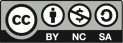 It comes from the “form rule”.
44
(2) Annihilator (Zill, Section 4-5)
若原本的 DE 為 L[y(x)] = g(x)
Annihilator: L1[ g(x)] = 0
Particular solution 為 L1{L[y(x)]} = 0 的解
                    (扣去和 L[y(x)] = 0 的解重複的部分)
適用情形：linear, constant coefficients, g(n)(x) have finite terms
45
(3) Variation of parameters (Zill, Section 4-6)
Wk : replace the kth column of W by
適用情形：linear
46
(4) Fourier series (Zill, Section 11-3)
Trying to express f(t) as
Then, suppose the particular solution is
適用情形：periodic,                     being able to transformed by the Fourier series
47
[Example 8] (Zill page 144)
                                           
Step 1: find the solution of the associated homogeneous equation
Guess
Step 2: particular solution
A = 6/73,  B = 16/73
Step 3: General solution:
48
Until now, only a small part of DEs can be solved.
49
1-2  Numerical Methods
Even if it can be shown that a solution of a differential equation exists, we might not be able to exhibit it in an explicit or implicit form.
D. G. Zill and Michael R. Cullen, Differential Equations-with Boundary-Value Problem (metric version), 9th edition, Cengage Learning, 2017.  (Sections 2-6, 9-1, 9-2)
50
1-2-1  Euler’s Method
independent variable x                                     x0,  x1, x2, ………… 
 
Find the solution of 

Since                               approximation
sampling(取樣)
前一點的值
取樣間格
51
::::
52
y(x)
y(xn+1)
y(xn)
x
xn+1
xn
Problem: Can we modify the slope when determining y(xn+1)?
53
[Example 1] (Zill page 371)
In this case,
From the Taylor series
The local truncation error in yn+1 is
Global error:
Large h → Large error
(Their definitions can be seen from the next page)
54
The local truncation error: The error to compute the next interation.
Global error: The error at the same point.
The local truncation error
= the global error
55
Zill
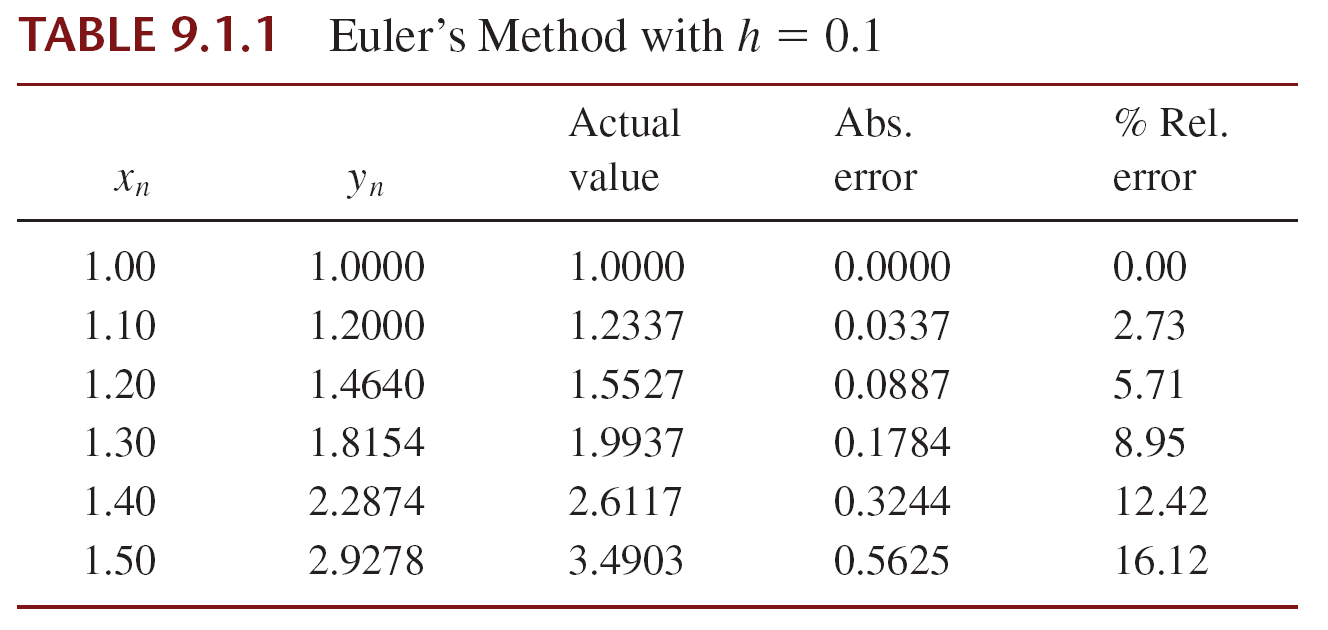 Zill
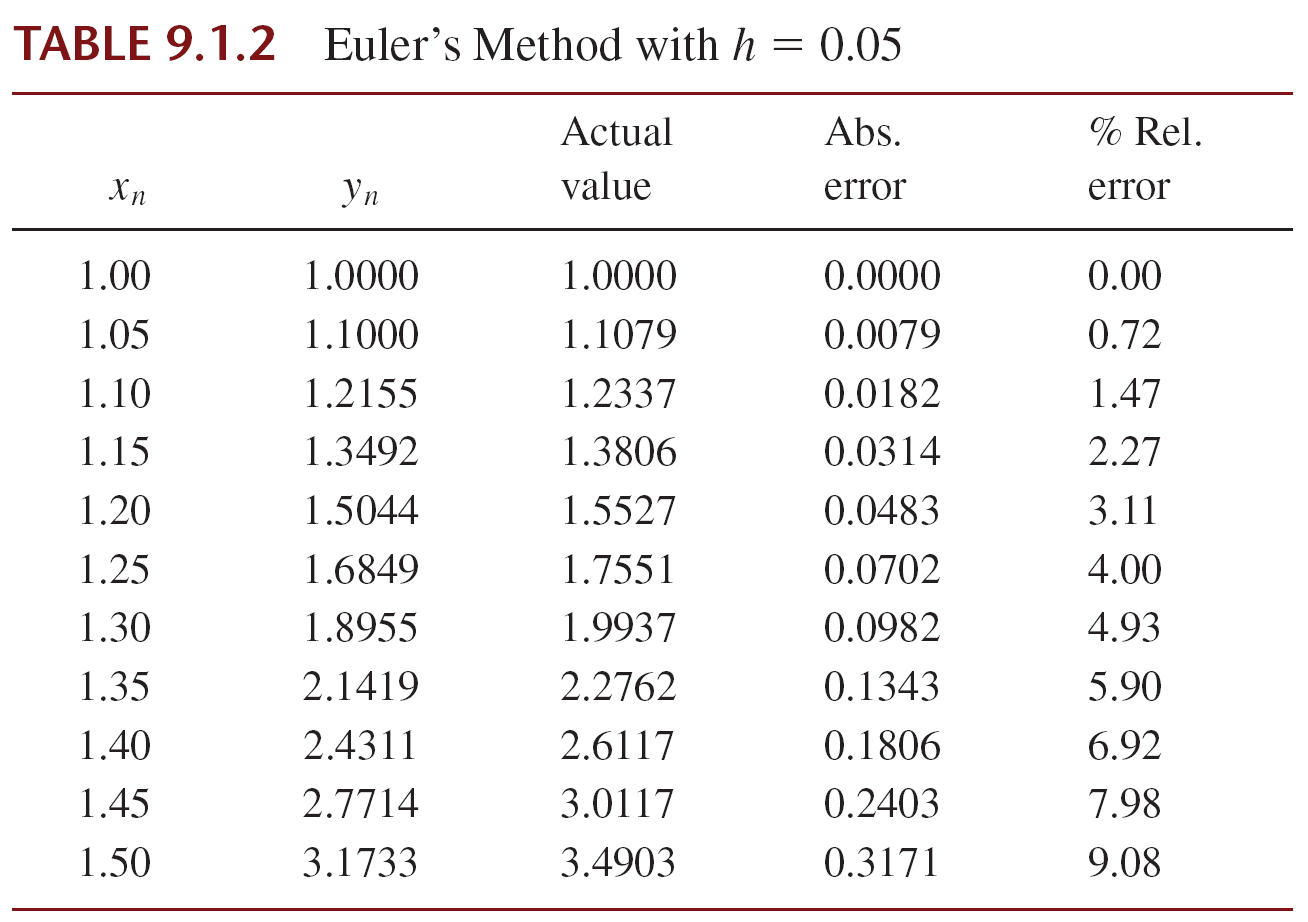 Large h → Large error
56
1-2-2  Improved Euler’s Method
n = n+1
where
is the first estimation for
57
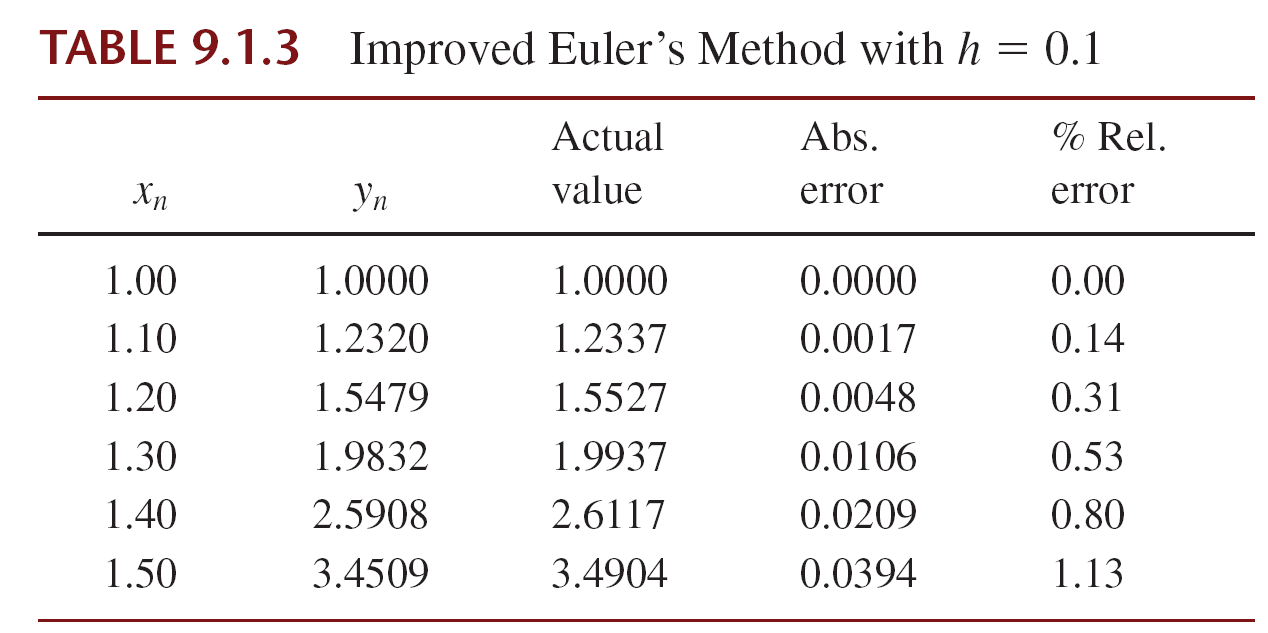 Zill
Zill
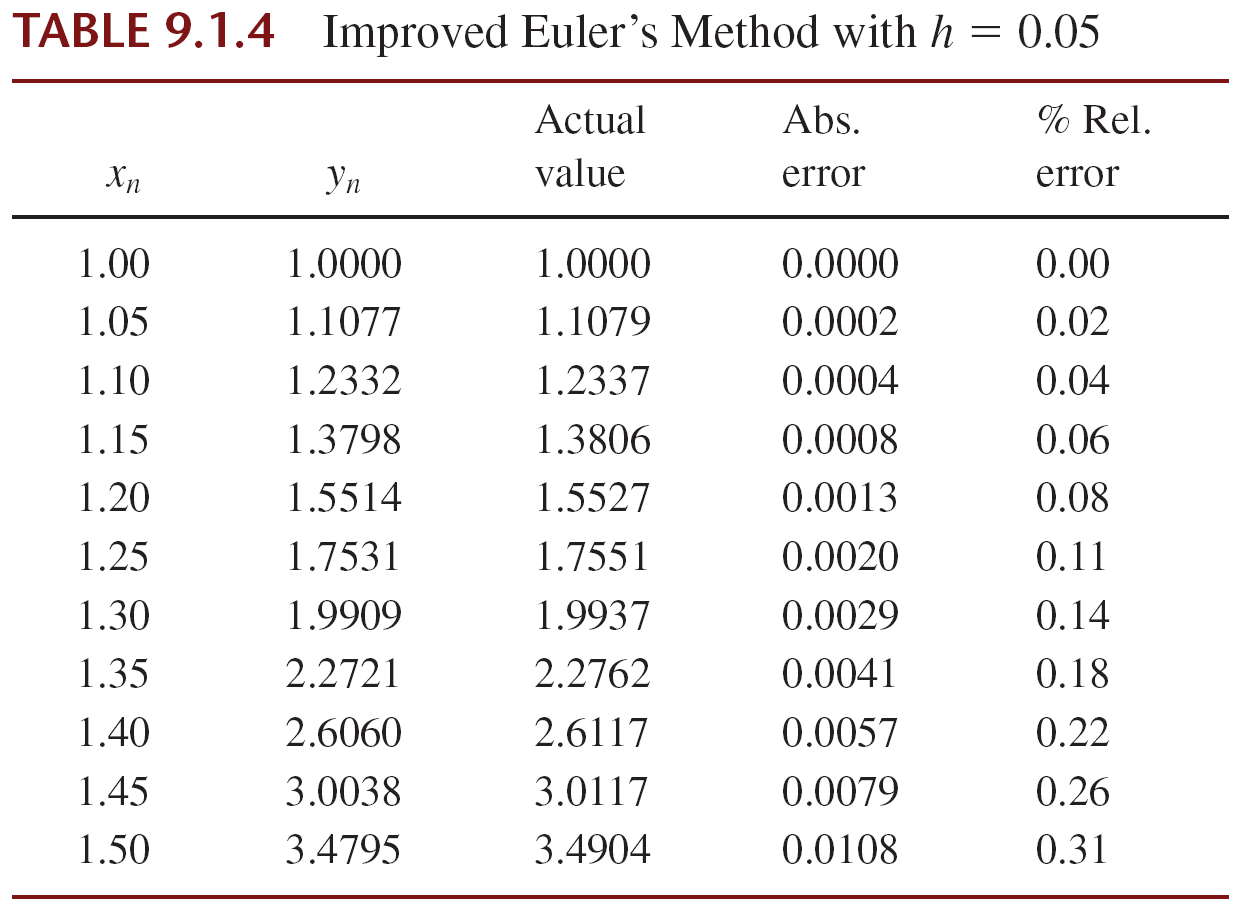 The errors are much less than those of Euler’s method.
Local truncation error for the improved Euler’s method is O(h3), the global truncation error is O(h2).
58
1-2-3 Runge-Kutta Methods
General form of the Runge-Kutta (RK) method.
k2, …, km:  the values of f(x, y) between (xn, yn) and (xn+1, yn+1)
Euler’s method is said to be a first-order Runge-Kutta method (RK1).
Improved Euler’s method is said to be a second-order Runge-Kutta method (RK2).
59
A Fourth-Order Runge-Kutta Method
where
k2: estimated slope at xn+1h
k3: estimated slope at xn+2h
k4: estimated slope at xn+3h
60
RK4 method
It is also named as the fourth-order Runge-Kutta method (the RK4 method) or the classical Runge-Kutta method.
k2, k3
k4
k1
k1 is determined at xn 
k2, k3 are estimated at xn + h/2
k4 is estimated at xn + h
xn
xn+h/2
xn+h
61
[Example 2] (Zill page 375) 　RK4 Method
Use the RK4 method with h = 0.1 to obtain an approximation to y(1.5) for the solution of
SOLUTION
For the sake of illustration, let us compute the case when n = 0.
Note:
62
And therefore,
The remaining calculations are summarized in Table 9.2.1, whose entries are rounded to four decimal places.
63
much more accurate
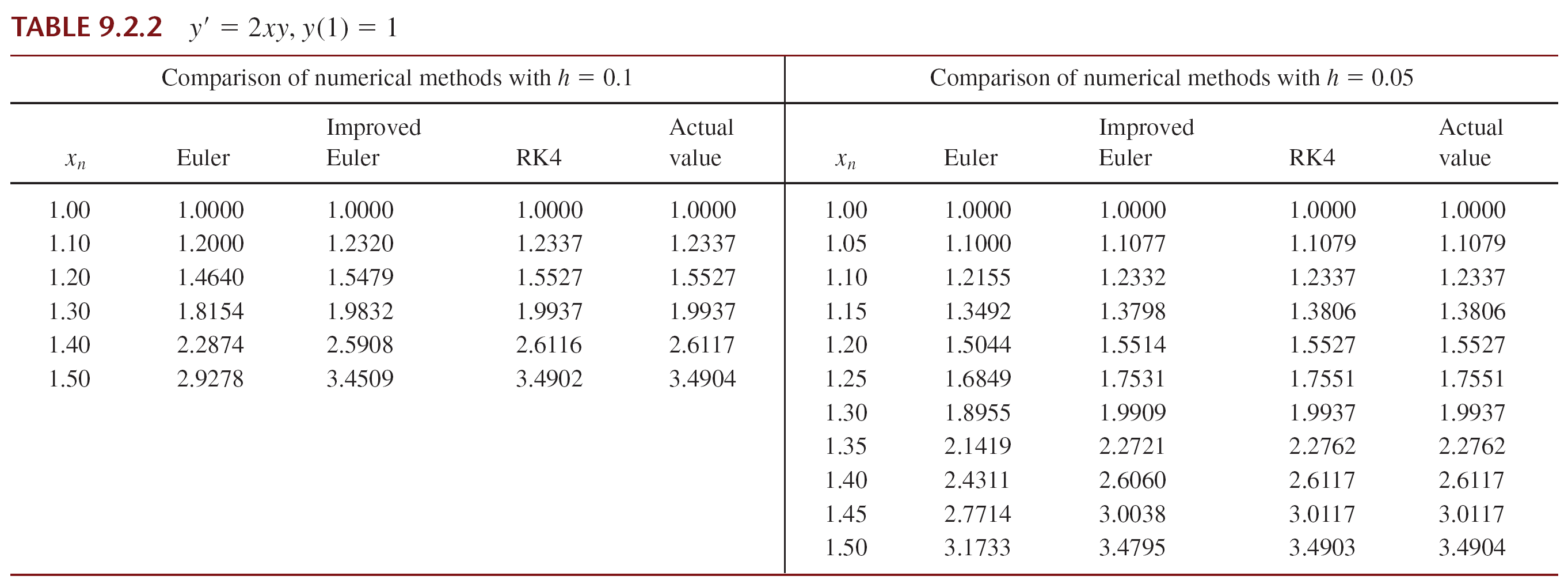 64
The local truncation error for this method is     
or O(h5), and the global truncation error is thus O(h4).
[Detail of proof of the RK4 method]:
https://math.stackexchange.com/questions/2636121/prove-that-runge-kutta-method-rk4-is-of-order-4
65
1-3  Nonlinear Differential Equations
Method 1: Reduction of Order
Method 2: Taylor Series
Method 3: Numerical Approach
D. G. Zill and Michael R. Cullen, Differential Equations-with Boundary-Value Problem (metric version), 9th edition, Cengage Learning, 2017.  (Section 4-10)
66
1-3-1  Method 1: Reduction of Order
精神：變成 1st order DE
            再用 1st order DE 的方法求解
限制：The DE should have the form of
Case 1, pages 67-68
Case 2, pages 69-71
or
(Without the term y)
(Without the term x)
67
Case 1: The 2nd order DE has the form of
(Without the term y)
u
解法： (Step 1) Set 
              此時DE 變成                               (對 u 而言，是 1st order DE)
             (Step 2) 將 u 解出來 (用 1st Order DE 的方法)
             (Step 3) 對 u 作積分，即解出 y
68
[Example 1] (Zill page 189)
(Step 1)
(Step 2)
(Step 3)
69
Case 2: The 2nd order DE has the form of
(Without the term x)
u
解法：(Step 1) Set 
            
                                                                                     (Chain rule)

               此時DE 變成                             
               (對 u 而言，是1st order DE, independent variable 為 y)
70
(Step 2) 將 u 解出來 (用 1st Order DE 的方法)
              得出的解, u 是 y 的函數                   
(Step 3)
               用 separable variable 的方法即可將解得出
71
[Example 2] (Zill page 190)
(Step 1)  Set
(Step 2)
(Step 3)
72
1-3-2  Method 2: Taylor Series
更一般化的型態
Step 1 算出
Step 2 代回 Taylor series
73
[Example 3] (Zill page 190)
:
代回 Taylor series
74
限制：(1) y(x) 在 x0 的地方必需為 analytic, 
                  (x = x0 不為 singular point)                                                     
            (2) 在解 nth order DE 時，y(x0)， y'(x0)， y''(x0)， ….. 
                  y(n1)(x0) 的值必需皆為已知 
            (3) 得出的解只有在  x0  附近較為正確
問題：(1) Taylor series 應該取多少項？
            (2) |x x0| 的範圍？
75
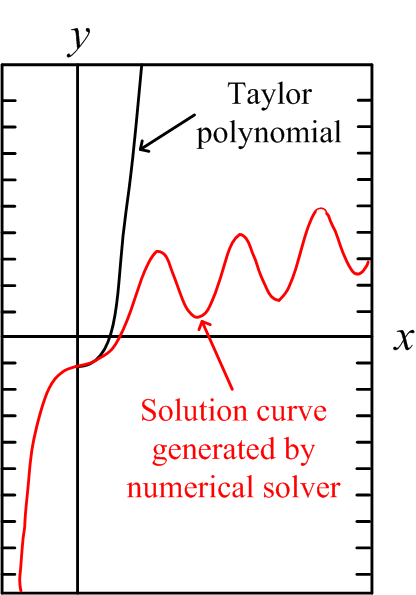 x0 =0
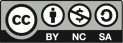 76
1-3-3  Method 3: Numerical Method
複習
Numerical Method for the 1st Order DE
77
subject to
解法
使用 Euler’s Method
78
Recursive 的解法 (Euler’s Method)
Initial:                                                       n = 0
n = n + 1
79
Recursive 的解法 (Modified Euler’s Method)
Initial:                                                       n = 0
n = n + 1
80
Recursive 的解法 (RK4)
Initial:                                                n = 0
n = n + 1
81
更一般化的情形
……………
改變為
subject to
82
Recursive 的解法 (Euler)
n = n + 1
Recursive 的解法 (Modified Euler Method)
83
n = n + 1
84
解法的限制：
(1) 當                                             為無窮大 (例如 singular point)
    或者                                            雖然不是無窮大，但是值相當大 
    用以上的方法會產生問題
(2) 必需有 k  個在同一點的initial conditions
85
1-4  Applications of Nonlinear Differential Equations
火箭的例子 (1-4-1)
拿鏈子的例子 (1-4-2)
D. G. Zill and Michael R. Cullen, Differential Equations-with Boundary-Value Problem (metric version), 9th edition, Cengage Learning, 2017.  (Section 5-3)
86
1-4-1  火箭的例子
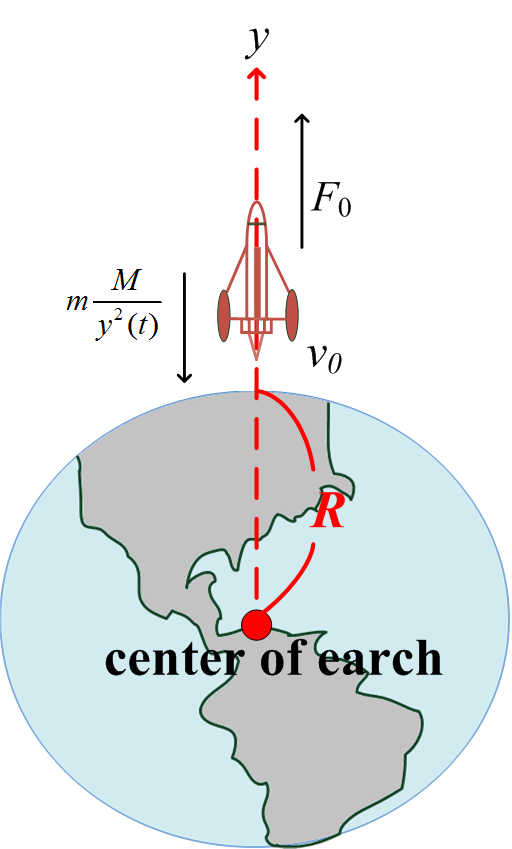 F = ma
F 會隨著 y 而改變 (萬有引力定律)
萬有引力
M: 地球的質量
m: 火箭的質量
 修正：
推進力
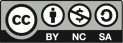 87
1-4-2  拿鏈子的例子
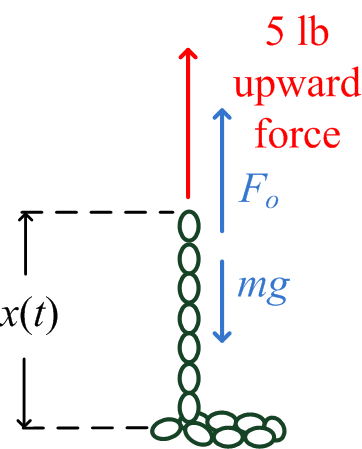 m: 質量,  v:  速度,  mv:  動量
20 N
m 會隨著 x 而改變 (拿鏈子的例子), 
m = kx(t)
重量 (weight) = x(t)
質量 (mass) = x(t)/9.8
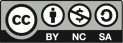 88
F0: 施力,  k: 每單位長的質量,  x(t) 高度 (如前頁)
小常識：使用公制時， g = 9.8 metres per s2
                使用英制時， g = 32 feet per s2
89
[Example 1] (Zill page 227)
k = 1/9.8
g = 9.8
F0 = 20